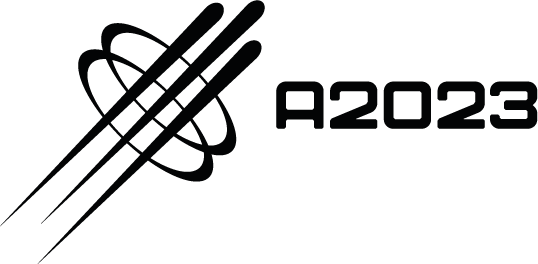 Дорожная карта
Сборка и отладка устройства и ПО
Установка комплекса на субъект КИИ
Установка комплекса на субъект КИИ
2026
2024
2023
2025
STUD STARTUP
Оформление патента
Соглашение с лабораторией БАС ЮФУ
Производство и установка 4 комплексов
1